DEBRE MARKOS UNIVERSITYINSTITUTE OF TECHNOLOGY
MECHANICAL ENGINEERING DEPARTMENT
     






Instructor : Endalk B.  (Msc..)
Maintenance and installation of  machinery
1
Chapter-44.1 Determination of state of damage
The state of damage of machinery is the undesired deviation from the required state fixed in the design procedures.
For the phase of testing of new components or equipment (means of production), knowledge of the state of damage can be used for setting meaningful maintenance routines or schedule .
The state of damage of equipment depends on:- 
            – Kind and condition of damage, and 
            – Duration of operation of equipment.
2
.....cont’d
Determination  of  the  state  of  damage  is  part  of technical diagnostics and maintenance.
Technical  diagnostics  is  the  determination  of  the technical  state  of  damage  of  equipment, for   collection  of  information and for  deciding the state and kind of maintenance.
This  is  normally  done  without  disassembling  while the equipment is in operation.
3
......cont’d
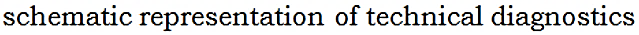 4
.....cont’d
Conclusions  arrived  at  about  the  state  of damage  of  an  equipment  are  probabilistic, and  the  accuracy  of  results  obtained depends on the accuracy of the method of investigation used, sampling techniques.
Hence,  the  usefulness  of  the  results  has  to  be evaluated  carefully  and  decisions  made  have to  be  supported  by  experienced  and  good judgment.
5
4.2 Measuring values for the state of damage
The measuring principles employed are two:
          a. Direct measured quantities, and 
          b. Indirect measured quantities 
Direct measured quantities 
The direct measuring technique determines the difference between the initial state and the state after wear process. 
The measurement taken can be direct linear, volumetric or mass quantities
6
...cont’d
These measured quantities can be absolute or related to duration of operation.
– Absolute measurement gives the amount wear as an 
average worn out thickness.
– Related measurement gives amount of wear per unit 
time of operation 
Direct measurement is usually done after disassembly. 
But it can also be made without disassembling provided there is easy access to the measured quantities.
7
Indirect measuring quantities
During  the  operation  of  a  machine  or  parts  of  it, certain  signals  are  produced  which  are  related  to the state of operation of the machine. 
These  signal,  which  are  known  as  the  diagnostic parameters; if  properly  analyzed  provide  some information regarding the state of the machine. 
It  should  be noted that influence from  the environment  introduces  errors  in  the  measured results.
8
4.3 Methods of condition monitoring
Most techniques of condition monitoring amount to the systematic application of commonly accepted methods of fault diagnosis. 
These techniques are classified as on-load or off-load  monitoring techniques.
On-load monitoring techniques
On-load monitoring techniques are mostly carried out without interruption of operation of the unit.
9
.....cont’d
These techniques include:
– Visual, aural and tactical inspection of accessible components; 
– Temperature monitoring. 
– Lubricant monitoring. 
– Leak detection. 
– Vibration monitoring/sound monitoring.
– Corrosion monitoring.
10
Off-load monitoring techniques
Off-load monitoring techniques require shutdown of one unit. 
These include:
Crack detection;
Visual, aural and tangible inspection of normally inaccessible or moving parts;
Leak detection;
Vibration testing;
Corrosion monitoring
11
4.4 Condition monitoring techniques
Most failures give some warning before they occur. This warning is called potential failure. 
Potential failure is defined as an identifiable physical condition which indicates that a functional failure is either about to occur or it is in the process of occurring; 
A functional failure is defined as the inability of equipment in meeting a specified performance standard.
12
Potential failures and on-condition maintenance:-
If evidence can be found that some component/equipment is in the final stage of failure, it may be possible to take action to prevent complete failure and/or its consequences.
The P-F curve is employed to show what happens in the final stages of failures:-
                point where failure start to occur
                                                                       point where we can determine that 
                                                                                   component is falling
                                                                                     (potential failure)
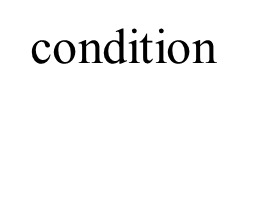 point where component has failure
               (functional failure)
time
13
The P-F curve shows:-
Where failure in the equipment starts to occurs:
Where equipment condition going to the point at which the failure can be detected; and finally,
Where the equipment has failed indicating functional failure.
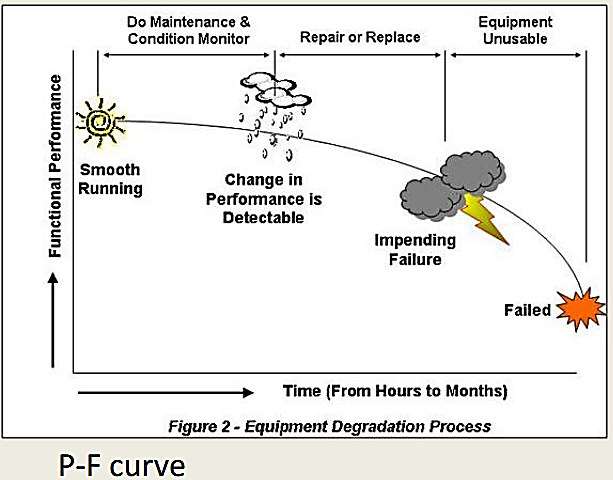 Fig. P-F curve
14
....cont’d
The  P-F  interval:-  is  the  interval  between  the  occurrence  of a  potential  failure  and  its  deterioration  in  to  functional failure.  The  P-F  interval  is  the  warning  period,  or  the  lead time to failure, or the failure development period.
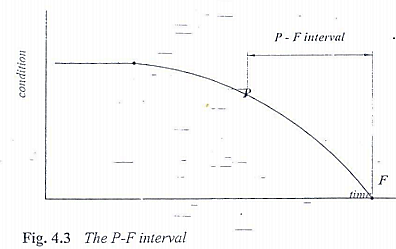 Fig. P-F interval curve
15
.....cont’d
• Between points P and F it may be possible to take action to prevent functional failure or to avoid  consequences of functional failure. 
• Tasks designed to detect potential failures are known as on-condition tasks. 
• On - condition tasks bring about checking for potential failures so that action can be taken to prevent functional failure or to avoid the consequences of the functional failure. This is known as predictive maintenance or condition-based maintenance.
16
.....cont’d
The longer the P-F interval for inspection more time to take appropriate actions to avoid the consequence of failure.
Small deviation from the normal requires sensitive monitoring techniques and equipment.
It can be concluded that the P-F curve is an important tool-in determining the condition monitoring techniques and setting the equipment for conducting the monitoring task.
17
4.5 Categories of condition monitoring techniques
Condition monitoring techniques are designed to detect specific symptoms which are related to the state of damage of the equipment. The monitoring techniques are classified according to the symptoms monitored.
Dynamic monitoring
Detects potential failures which cause emissions of abnormal energy in the form of waves such as vibration and noise.
Equipment which contain moving parts that vibrate are monitored dynamically.
18
.......cont’d
There are various techniques that belong to this category, 
– Broad band vibration analysis (changes in vibration  characteristics are monitored)
– Constant bandwidth analysis (changes in vibration  characteristics are monitored by using accelerometers)
– Real time analysis (measurement of vibrational signals; shock analysis)
– Ultrasonic analysis (changes in sound pattern are monitored)
19
Particle monitoring
Particle monitoring detects potential failures which cause particles of different sizes and shapes to be released in to the environment in which the component is operating. These include wear particles and corrosion particles; 
Examples 
– Real time ferromagnetic sensors
– Graded filtration 
– Sedimentation
20
Chemical monitoring
Chemical monitoring detects potential failures which cause traceable quantities of chemical elements to be released in to the environment. 
This technique is used to detect elements in the lubricating oil which indicate occurrence of potential failure elsewhere in the system. They are employed to detect wear, corrosion, leakage
– Electro-chemical corrosion monitoring 
– Exhaust emission analyzers 
– Color indicator titration
21
Physical effect monitoring
Changes in the physical appearance or structure of equipment which can be detected directly. like crack, wear by:-
Strain gauge 
Viscosity monitoring 
Electrical effects monitoring
look for changes in resistance, conductivity,  etc.
Electrical resistance monitoring 
Breaker timing testing 
Temperature monitoring 
look for potential failures which cause rise in temperature 
Infrared scanning 
Temperature indicating painting
22
End of Chapter four
23